Mein Zuhause. Was gibt es da alles?Sabine erzahlt uber ihr Zuhause.
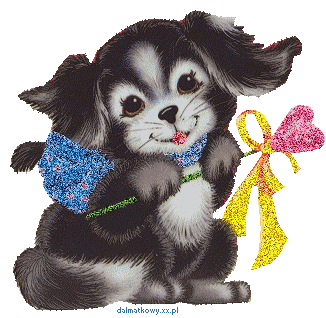 Автор работы учитель немецкого языка МОУ ООШ с.Аришка Шмелева Ирина Викторовна
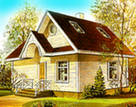 UNSER HAUSUnser Haus im Garten steht.Es ist gar nicht groß, ihr seht.Aber hell sind alle Zimmer,Sehr  gemütlich, sauber immer.Wer sorgt denn für Ordnung hier?Unsere Eltern und auch wir.Auch wir Kinder machen mit!Deshalb sind wir alle fit
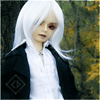 Ich heiße Sabine.
Wo wohnst du?
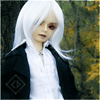 Ich  wohne Rosenstraße 25
Und du?
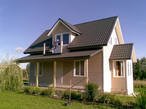 Das ist mein Haus
Das ist ein Wohnzimmer
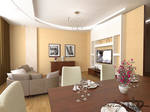 Das ist ein Schlafzimmer
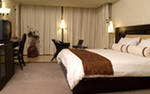 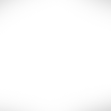 Das ist ein Kinderzimmerfür die Mädchen.
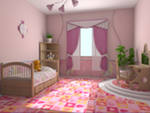 Das ist ein Kinderzimmerfür die Jungen.
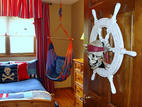 Das ist eine Küche
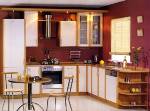 Das ist eine Toilette.
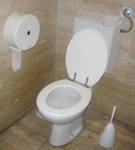 Das ist ein Badezimmer.
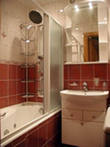 Was ist das?
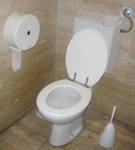 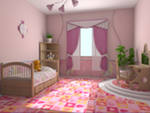 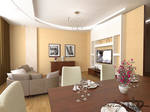 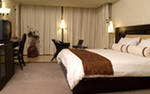 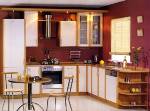 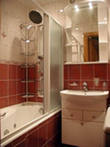 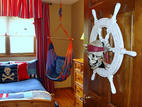 Was passt zusammen?
Das Wohnzimmer                   a) детская комната
Das Schlafzimmer                   b) кухня
 Das Kinderzimmer                 c) гостиная
 Die K üche                               d) спальня
 Das Badezimmer                     e) туалет
 Die Toilette                               f) ванная
RICHTIG
1-c                4-b
    2-d               5-f
    3-a                6-e
Wir bilden Wörter.
wohn(en)+das Zimmer=das Wohn…
 schlaf(en)+das Zimmer= das…
 die Kinder+das Zimmer= …
 bade(n)+das Zimmer= …
 die Klasse+das Zimmer= …
 der Leher+das Zimmer= …
Hausaufgaben
стр 7 упр 4
 стр 8 упр 4 (с)